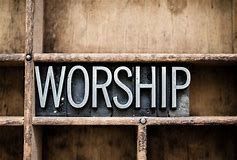 Collective worship
The Lord’s prayer
Let’s listen together
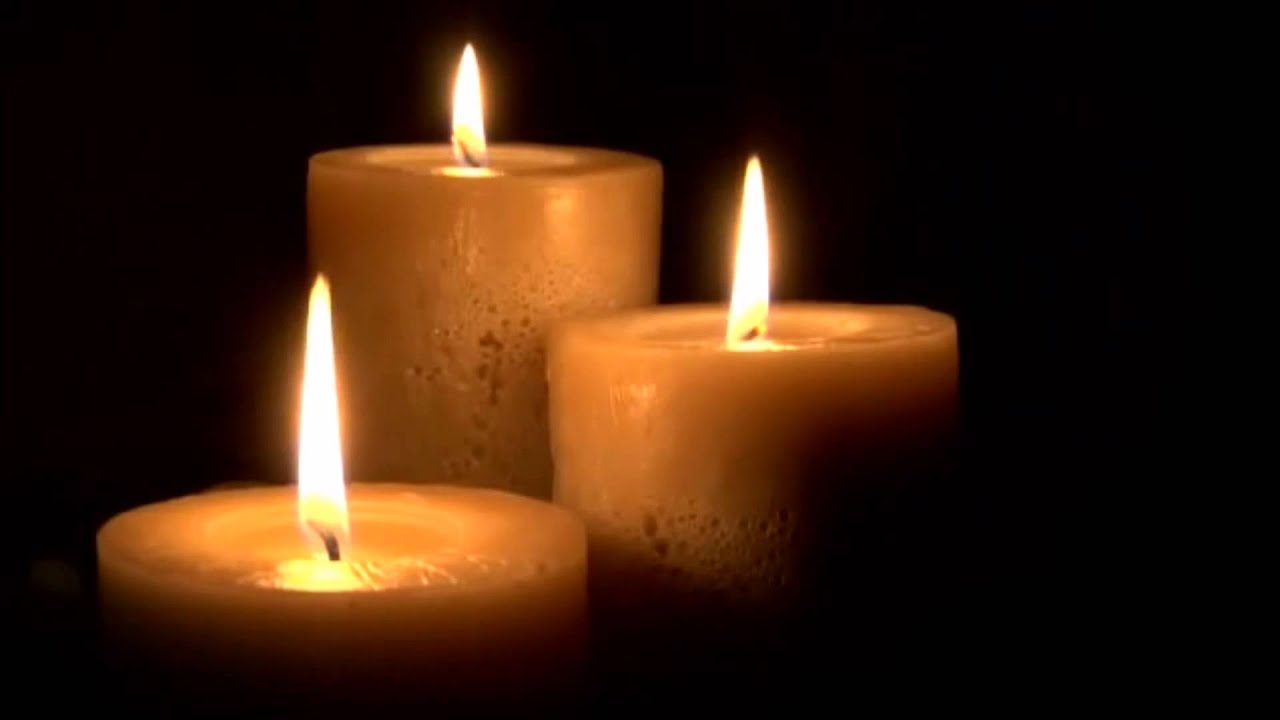 In the name of the Father
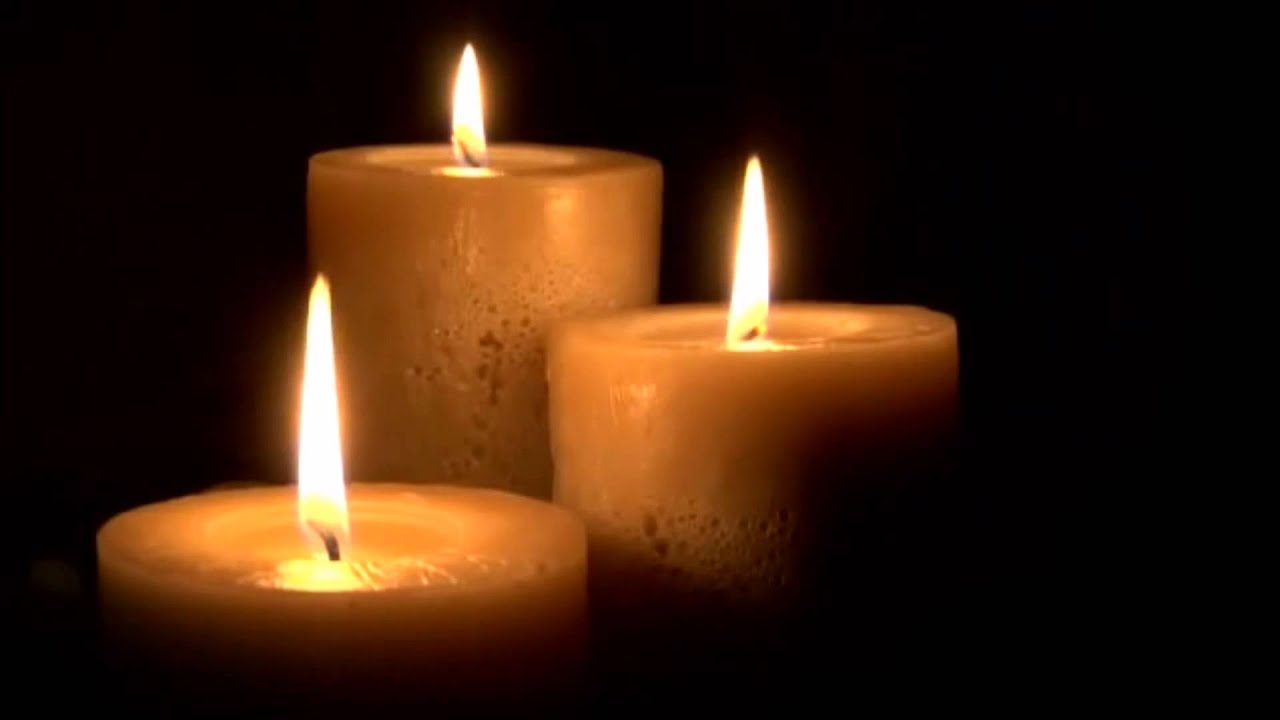 And of the Son
And of the Holy Spirit Amen
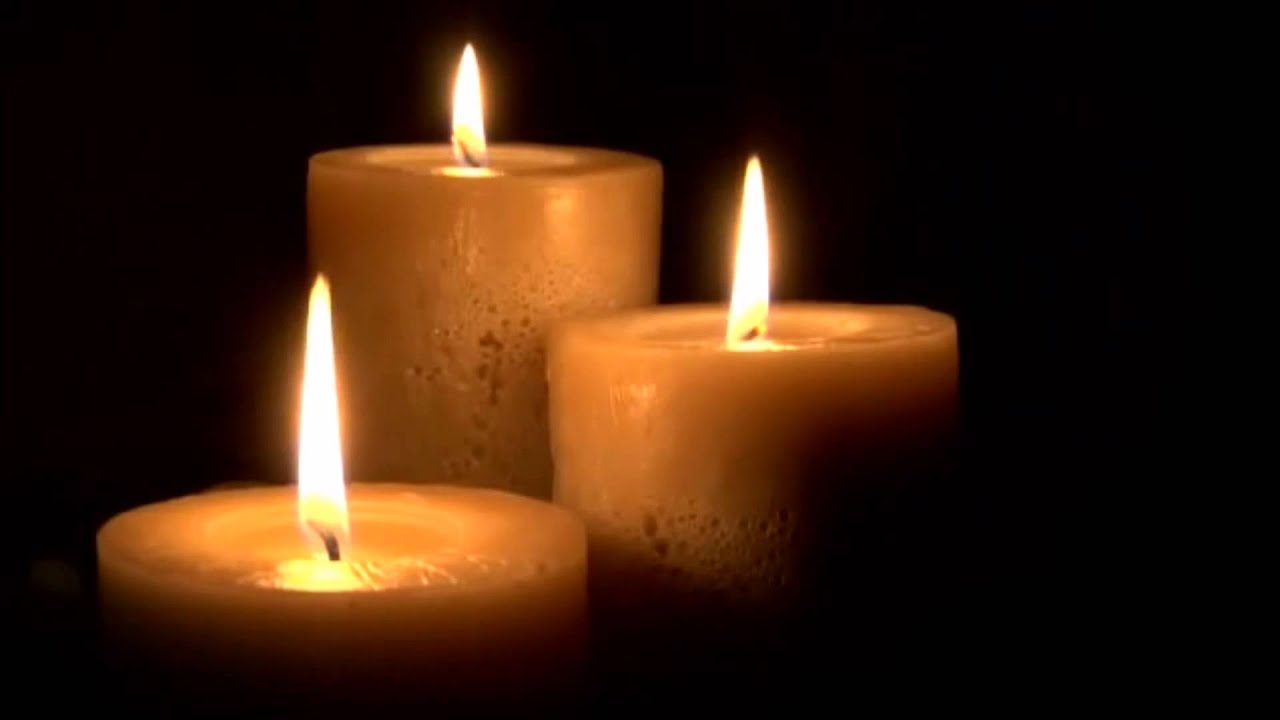 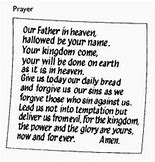 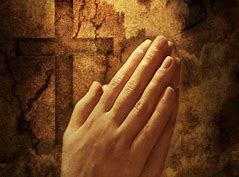 Once again, we sing about the rainbow and think about all the pictures of rainbows we see when we go out for our walk
You can watch the video about the Lord’s Prayer
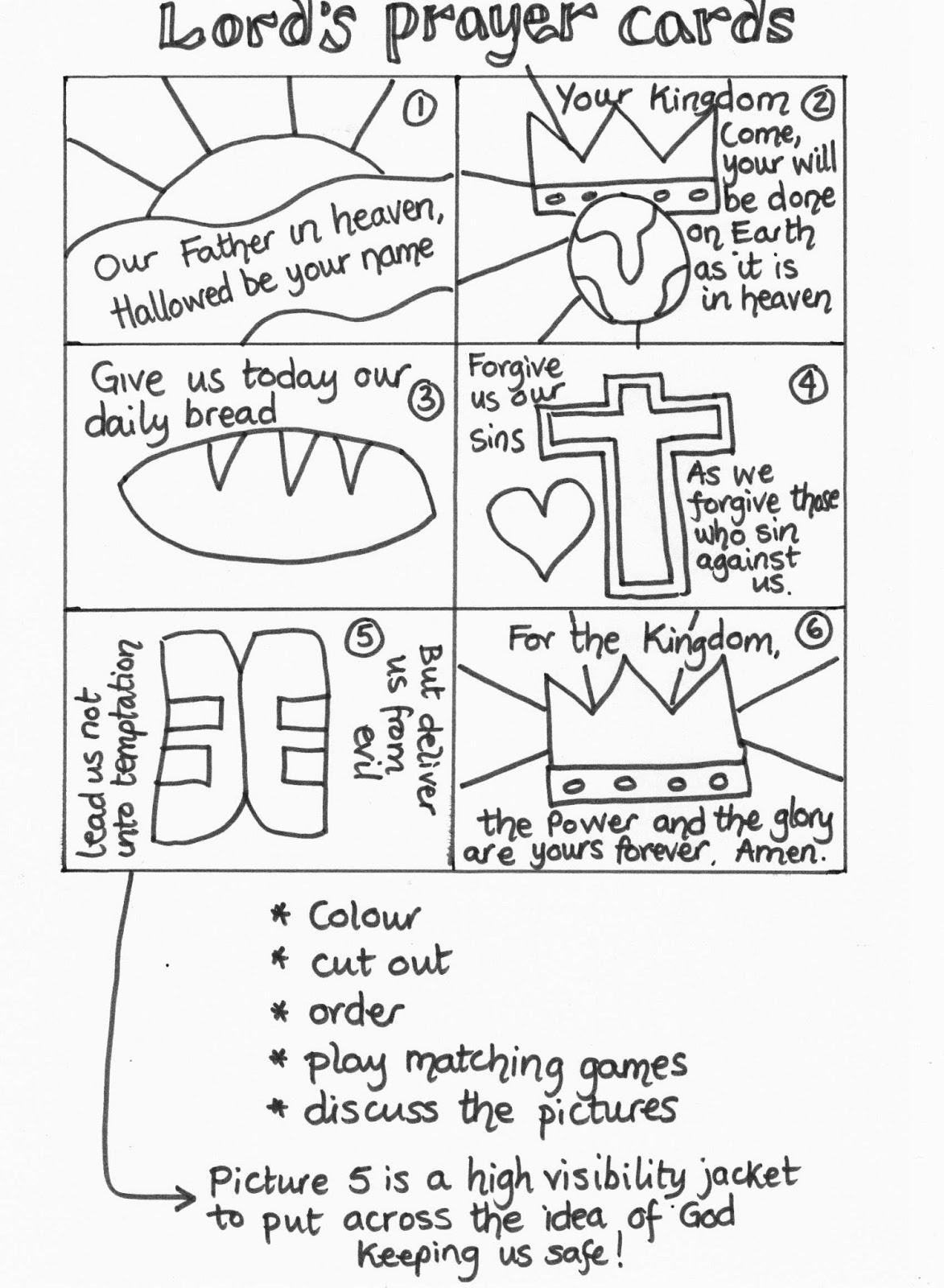 Can you makeyour own Lords prayer,prayer card?
Jesus taught us the Lord’s prayer
To praise God
To say sorry
To think of others 
To give thanks
Let’s Pray
Father God
Help us to say our prayers, to love you and love one another 
In Jesus name 
Amen
Prayer of Blessing
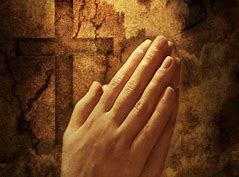